Introduction to Meta-analysis
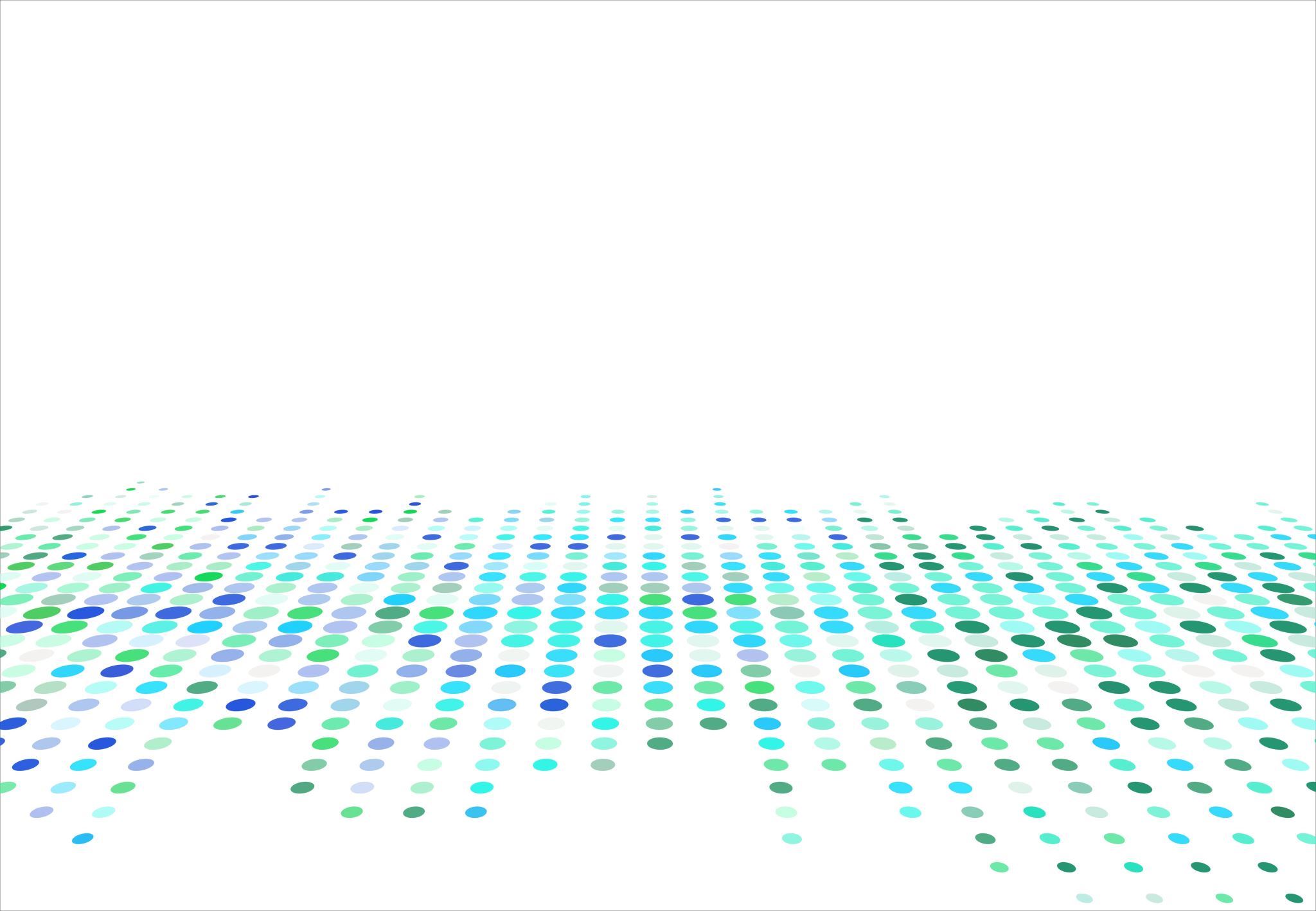 Terri Pigott
Knowledge Center for Education
University of Stavanger
May 13, 2022
Goals for the Presentation
Discuss the relationship between systematic review and meta-analysis
Provide examples of questions addressed by meta-analysis
Present examples of meta-analysis results
Consider interpretations of meta-analysis results
Definition of systematic review
A systematic review
Uses explicit criteria and transparent, replicable processes
To identify, assess and synthesize results of multiple studies
To address a central research question
While minimizing bias and error at each step
This definition of systematic review
Assumes that the goal of the review is to be transparent 
Assumes that the review is focused on synthesizing a set of studies identified through a replicable process
There could be multiple ways that these studies are synthesized depending on the research question and relevant literature
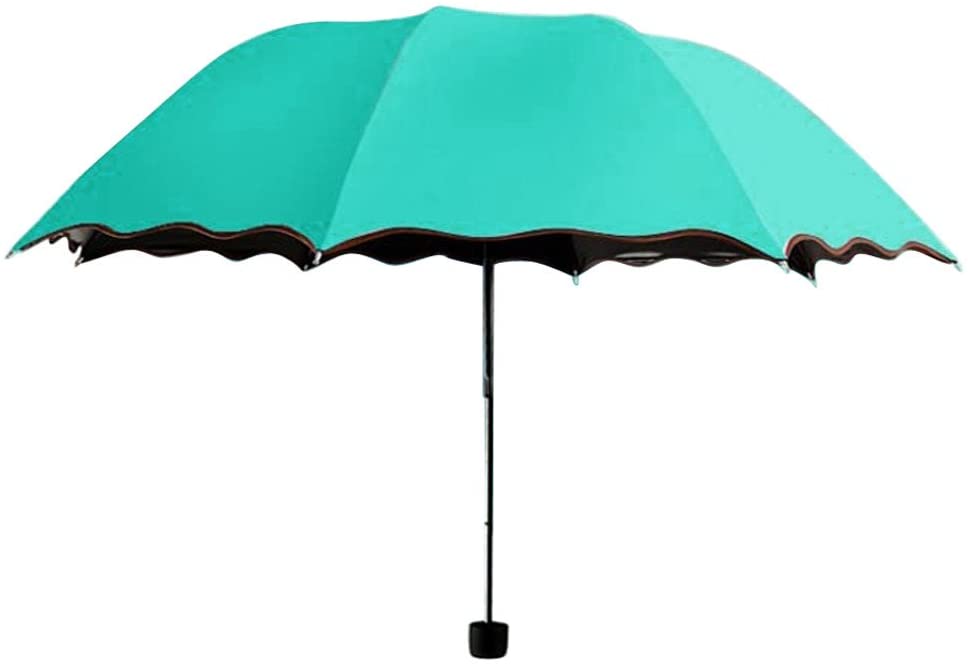 SYSTEMATIC REVIEW OR RESEARCH SYNTHESIS
Meta-Analysis
Evidence and Gap Maps
Conceptual Reviews
Overviews
Qualitative Synthesis
Scoping Reviews
Today we will talk about meta-analysis
Meta-analysis is a set of statistical methods used to synthesize the quantitative results across a set of studies
We will focus on the synthesis of quantitative studies in this talk
I will also assume that a meta-analysis is being conducted using systematic review methods
Remember
Systematic Reviews don't always include meta-analyses
And some meta-analyses might not use systematic review techniques
Today I assume that we are conducting a meta-analysis as part of a systematic review
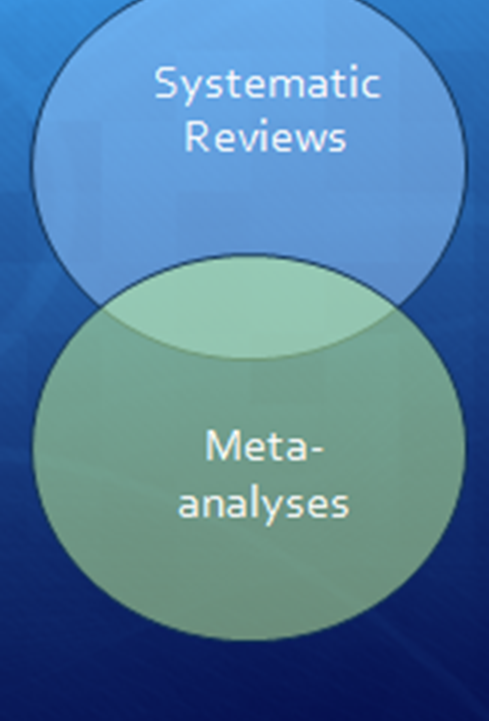 1. Problem formulation
2. Searching the literature
3. Screening potentially eligible studies
4. Data extraction and coding
Feedback can lead to repeating any or all steps
Cross-step synergy
5. Data analysis and synthesis (meta-analysis)
6. Interpretation and dissemination
7. Re-analysis, development, or criticism
Adapted from Johnson & Hennessy (2019)
Meta-Analysis steps
After conducting a systematic search of the literature and screening for eligible studies, we extract measures of each studies’ effect
This effect size is then used as the unit of analysis in the meta-analysis part of the systematic review
Types of questions addressed by meta-analysis
Types of questions relevant for meta-analysis
Rates and Trends
Associations
Cause and Effect
Any question where the goal is to estimate a quantitative measure across studies
Rates/Trends
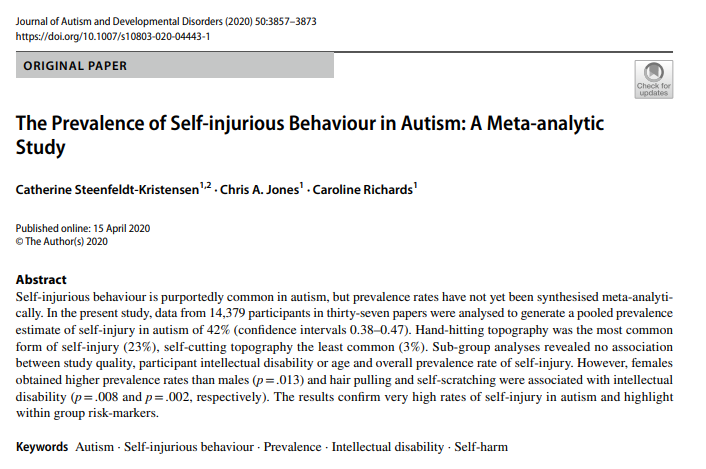 What is the prevalence of this behavior among persons with autism?
Associations - Correlations
What is the correlation between spatial skills and mathematics performance?
Does this correlation vary across studies?
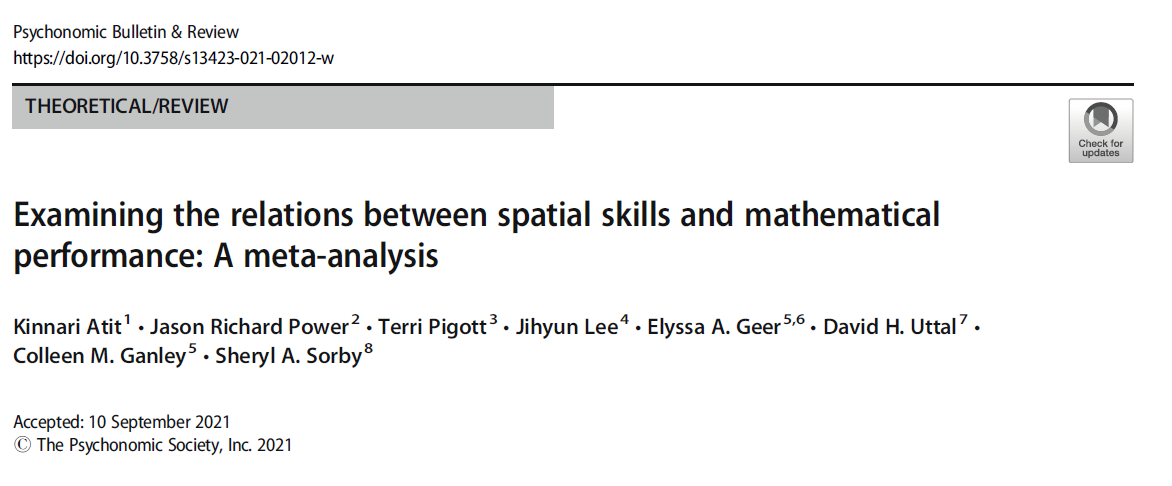 Associations – comparisons among groups
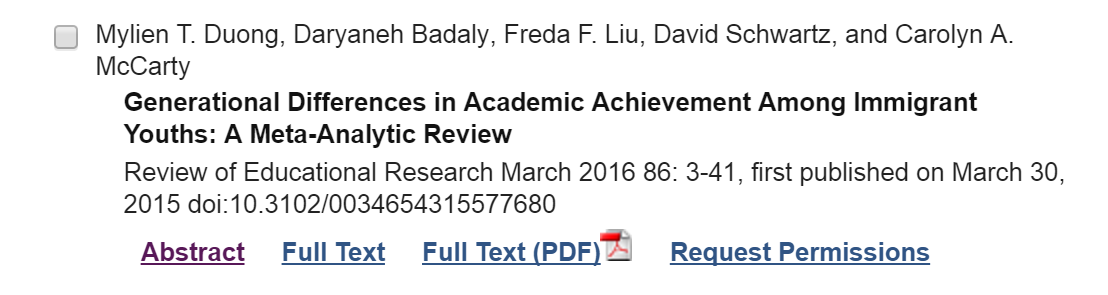 What is the difference in academic achievement among first- and second-generation youths?
How does that difference (if it exists) vary across studies?
Effectiveness of interventions
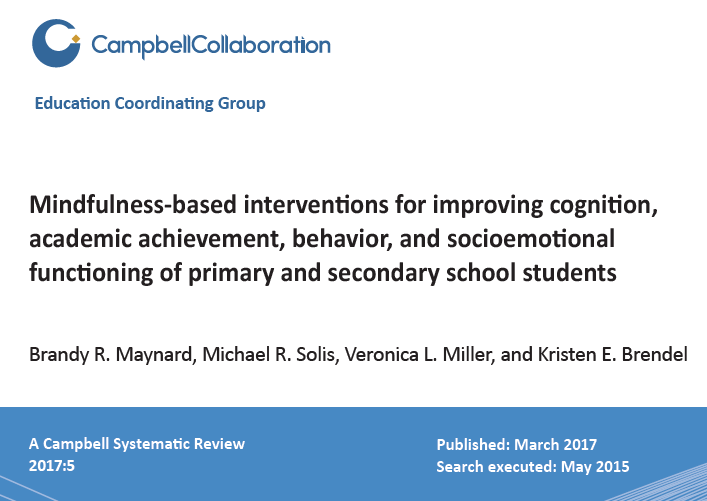 Effectiveness of interventions
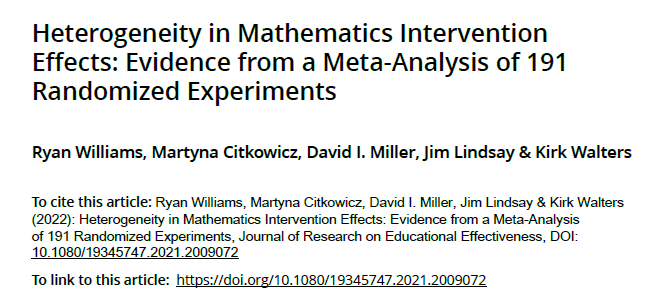 What are typical results from a meta-analysis?
In a meta-analysis, we are concerned with:
Estimating the average effect size (treatment effectiveness, correlation between constructs, prevalence of a condition) and its confidence interval
Estimating the variation among studies in effect size – or exploring the heterogeneity among studies
Forest plot from mindfulness review
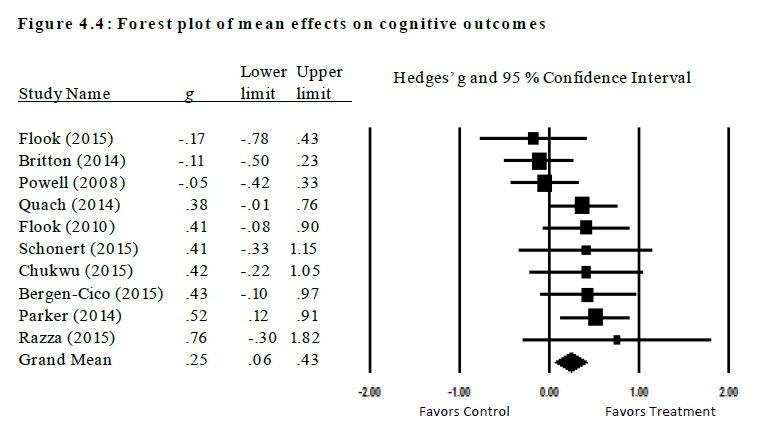 Mean effect size and 95% CI:
0.25, [0.06, 0.43]
Mathematics Interventions - Heterogeneity
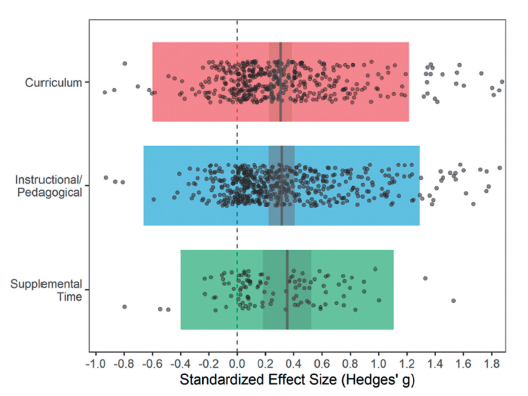 Exploring heterogeneity
Tool based on the Mathematics interventions here:
https://www.air.org/centers/mosaic/mosaic-tools

You can explore the effect sizes from different interventions, using different measures in varying contexts
What conclusions can we draw from a meta-analysis?
Meta-analysis questions
As we have seen in our examples, meta-analysis results can
Provide an estimate of the average effect across studies – such as the average treatment effect, or the average correlation between constructs
Describe how the amount of variation across studies
Explore the relationship among study characteristics and effect size
Exploring heterogeneity and generalizing results
When we explore how study characteristics relate to effect size, we are really addressing a question about generalizability
With treatment effectiveness, we are exploring how much treatments vary, for whom they are most effective, and in what contexts they are effective
For other types of questions: how variable are the effects across studies?
Summary
Meta-analysis is used in the context of a systematic review to synthesize results of quantitative studies
Meta-analysis results can describe the average effect across studies, and examine the amount of variation in effects 
Meta-analysis can summarize what we know and what we don’t yet know about a given research area
Thank you!
Terri Pigott
tpigott@gsu.edu
General resources for systematic review
Cooper, H. (2017). Research synthesis and meta-analysis: A step-by-step approach (Fifth). Sage Publications.
Gough, D., Oliver, S., & Thomas, J. (2017). An introduction to systematic reviews (2nd ed.). Sage Publications.
Resources for Meta-analysis
Cochrane Handbook for Systematic Reviews of Interventions (health-focused): 
https://training.cochrane.org/handbook 

Meta-analysis Learning Information Center (social science focused with R resources and videos): https://www.meta-analysis-learning-information-center.com/ 

Wolfgang Viechtbauer’s metafor R package: https://www.metafor-project.org/doku.php/metafor
Books/Papers on meta-analysis
Borenstein, M., Hedges, L. V., Higgins, J. P. T., & Rothstein, H. R. (2009). Introduction to Meta-Analysis (2nd ed.). Wiley.
Cooper, H., Hedges, L. V., & Valentine, J. C. (2019). The Handbook of Research Synthesis and Meta-Analysis (3rd ed.). Russell Sage Foundation.
Lipsey, M. W., & Wilson, D. B. (2001). Practical meta-analysis. Sage Publications.
Pigott, T. D., & Polanin, J. R. (2020). Methodological Guidance Paper: High-Quality Meta-Analysis in a Systematic Review. Review of Educational Research, 90(1), 24–46. https://doi.org/10.3102/0034654319877153
Publication Bias Papers/Resources
Egger, M., Smith, G. D., Schneider, M., & Minder, C. (1997). Bias in meta-analysis detected by a simple, graphical test. BMJ, 315(7109), 629–634. https://doi.org/10.1136/bmj.315.7109.629
Hedges, L. V., & Vevea, J. L. (1996). Estimating Effect Size Under Publication Bias: Small Sample Properties and Robustness of a Random Effects Selection Model. Journal of Educational and Behavioral Statistics, 21(4), 299–332. https://doi.org/10.3102/10769986021004299
Marks-Anglin, A., & Chen, Y. (2020). A historical review of publication bias. Research Synthesis Methods, 11(6), 725–742. https://doi.org/10.1002/jrsm.1452
Mathur, M. B., & VanderWeele, T. J. (2021). Estimating publication bias in meta-analyses of peer-reviewed studies: A meta-meta-analysis across disciplines and journal tiers. Research Synthesis Methods, 12(2), 176–191. https://doi.org/10.1002/jrsm.1464
Rodgers, M. A., & Pustejovsky, J. E. (2020). Evaluating meta-analytic methods to detect selective reporting in the presence of dependent effect sizes.. Psychological Methods, 26(2), 141-160.